TABE  ELA-EPAXENUnit-1  UsageLesson-01 Nouns, Pronouns, Adjectives
Some graphics may not have copied well during the Scan Process
1
ELA-E-01_Nouns and Pronouns
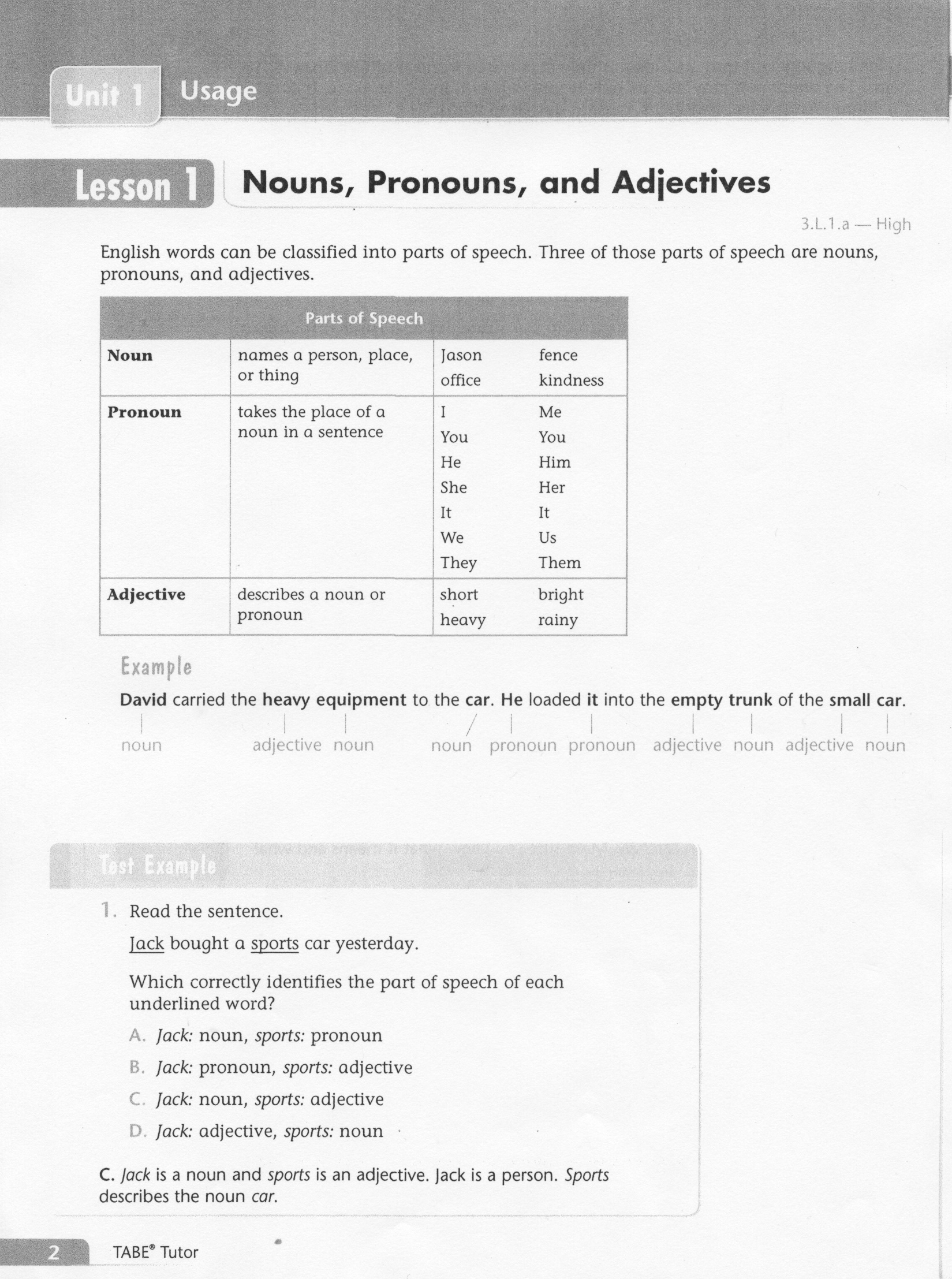 2
ELA-E-01_Nouns and Pronouns
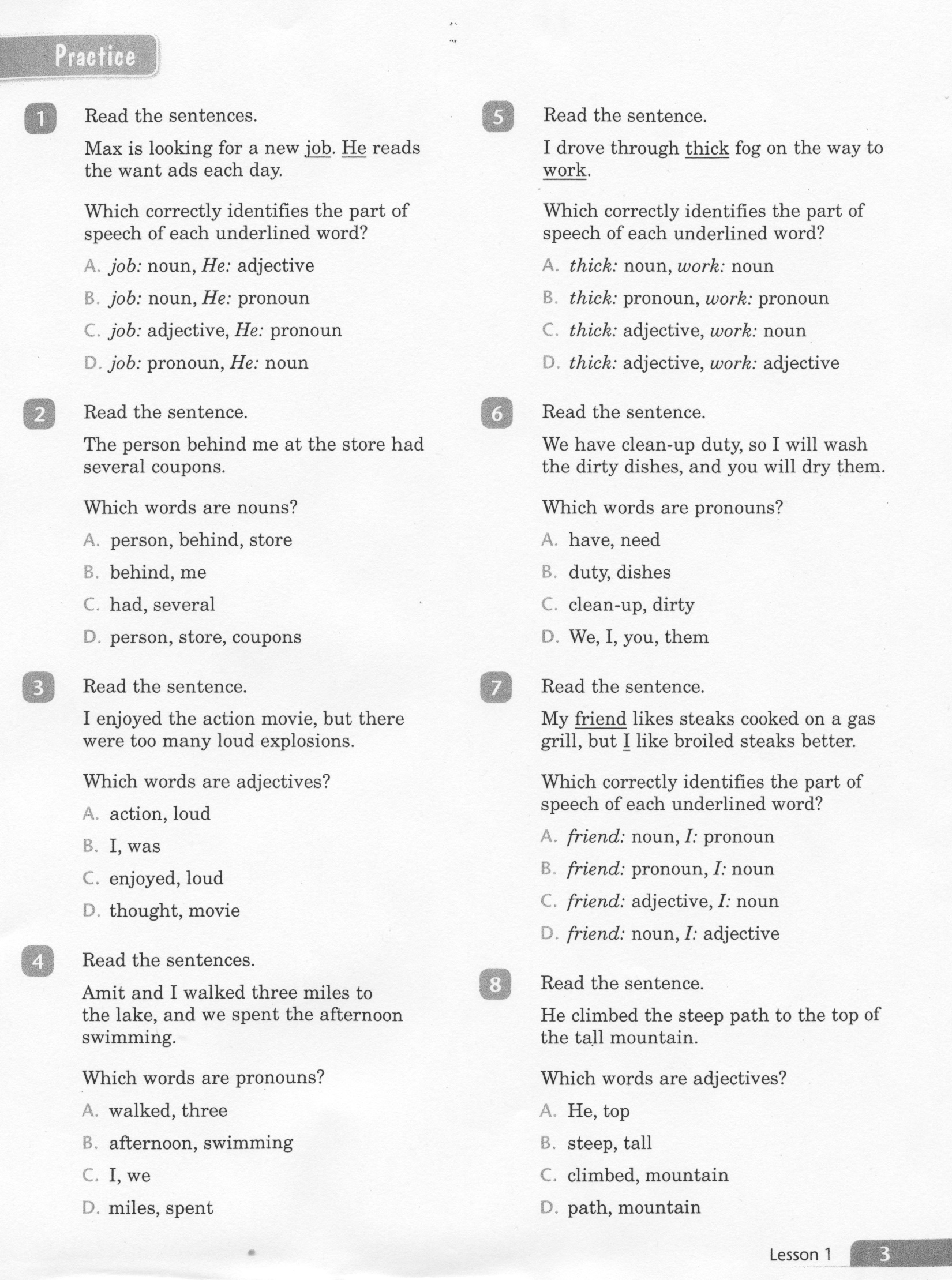 3
ELA-E-01_Nouns and Pronouns
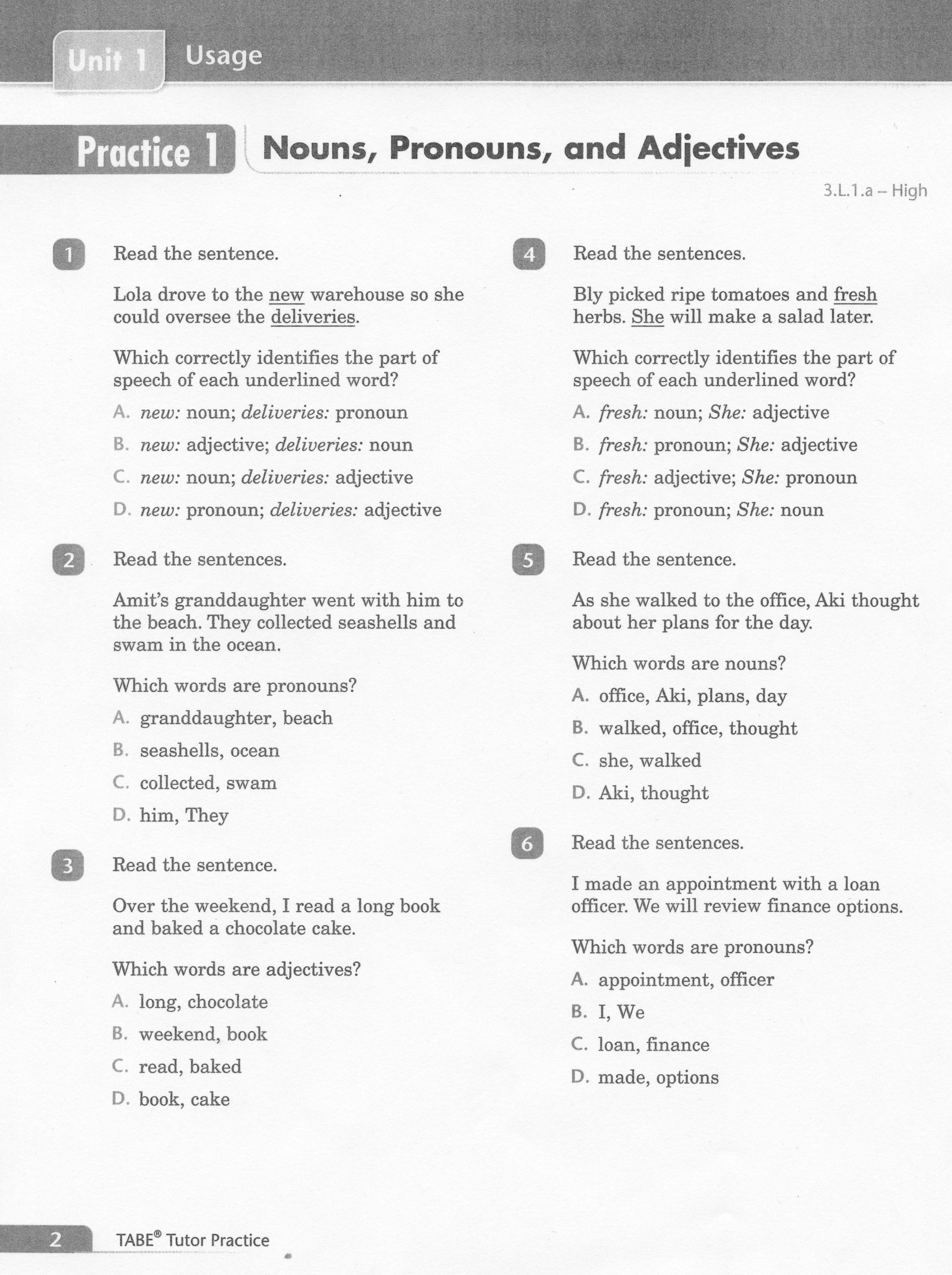 4
ELA-E-01_Nouns and Pronouns
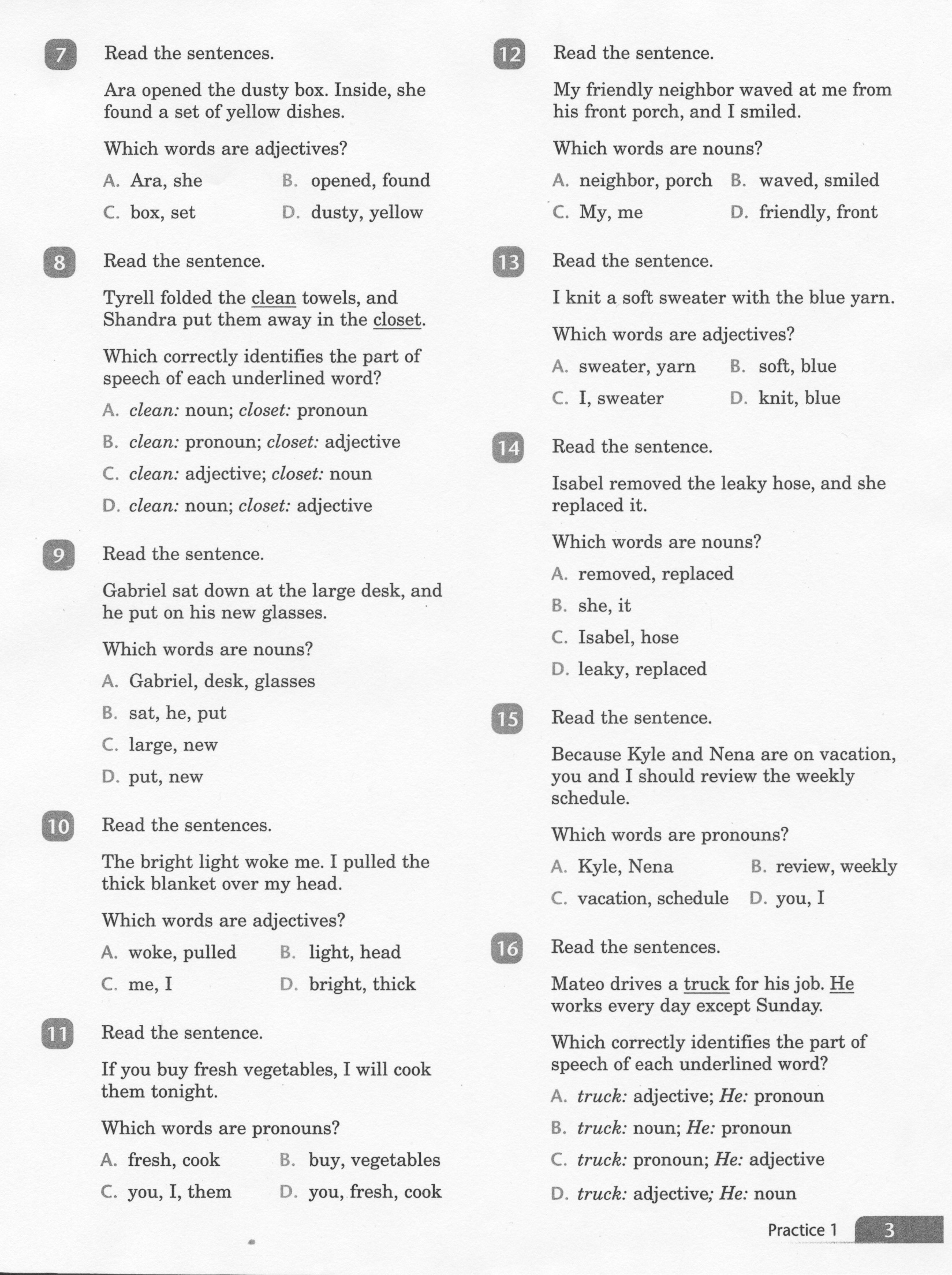 5
ELA-E-01_Nouns and Pronouns
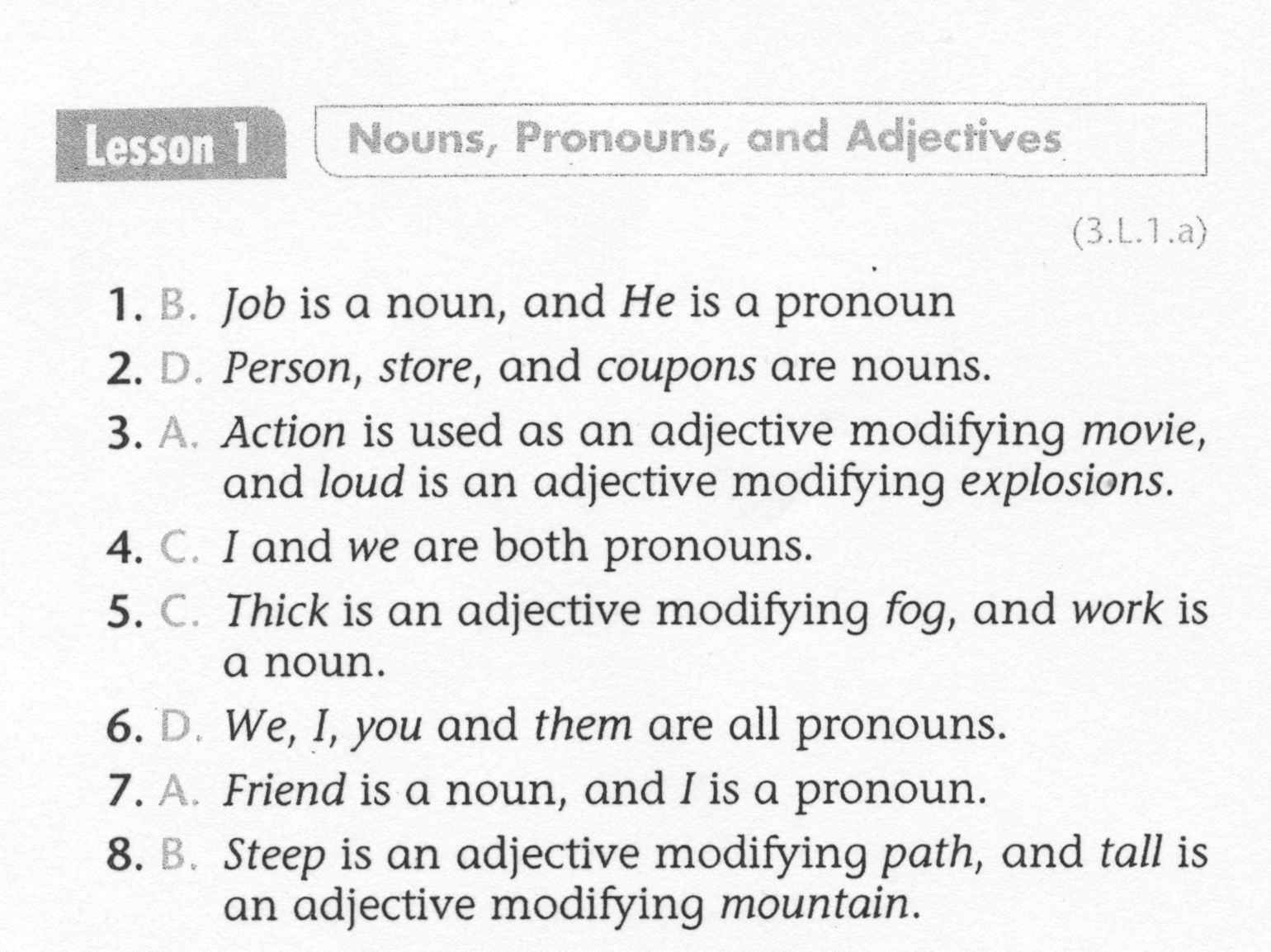 6
ELA-E-01_Nouns and Pronouns
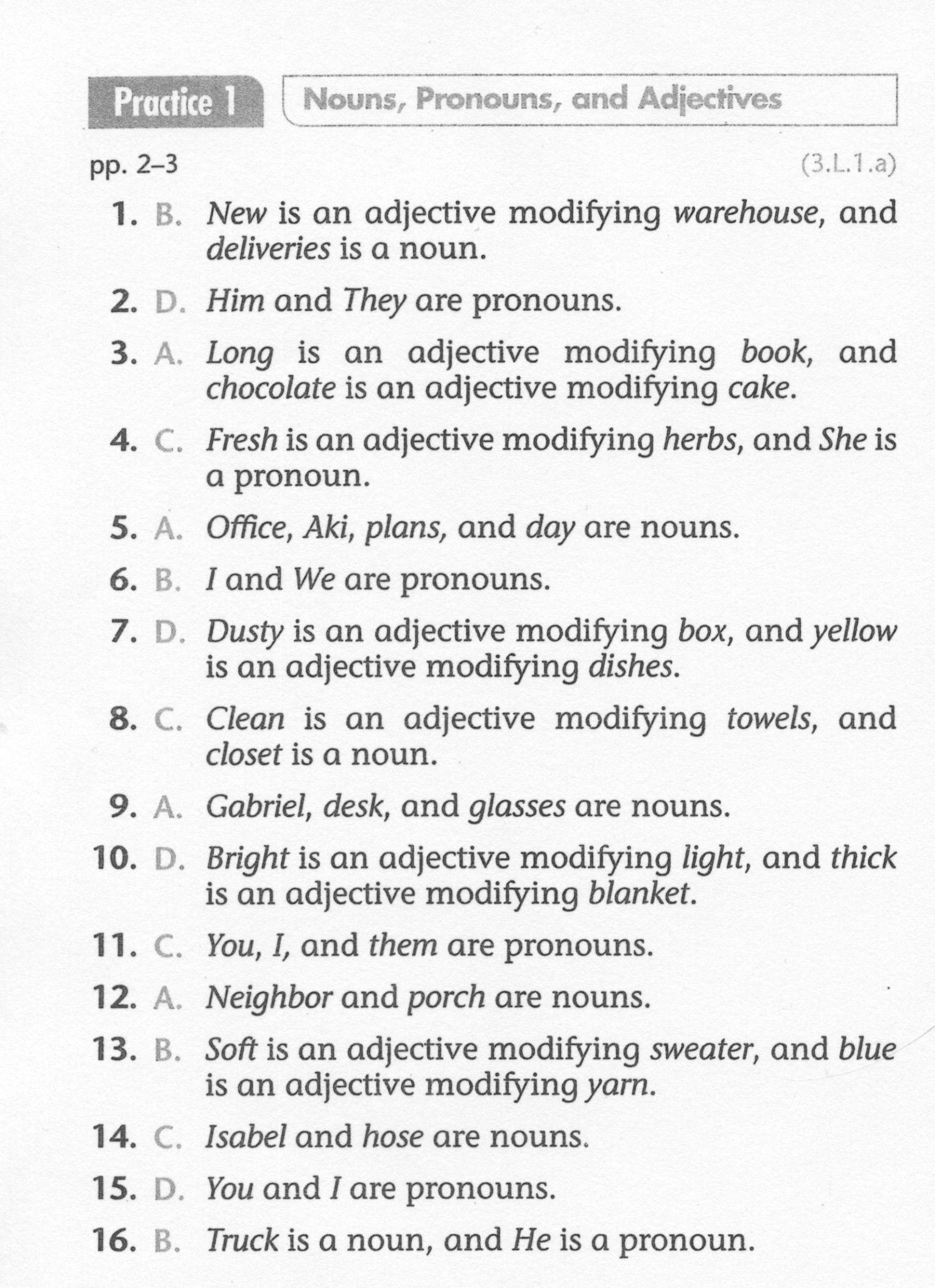 7